Aula 01
Introdução
O código Morse é um sistema de comunicação que usa uma série de pontos e traços para enviar mensagens em código, e foi desenvolvido por Samuel F. B. Morse. Embora tenha sido criado originalmente como uma maneira de se comunicar usando as linhas de telégrafo, ele ainda é utilizado hoje em dia por radioamadores e também é útil para enviar sinais urgentes em emergências. Ainda que não seja difícil aprendê-lo, é preciso dedicação e estudo, como em qualquer outro idioma. Depois de aprender o significado dos sinais básicos, você poderá começar a escrever e traduzir suas próprias mensagens.

Fonte: https://pt.wikihow.com/Aprender-C%C3%B3digo-Morse
INTRODUÇÃO
As letras são compostas por sons curtos e largos eu chamaremos de pontos e traços.

Ponto                              Traço   

Nessa aula aprenderemos as vogais, “A” “E” “I” “O” e “U”
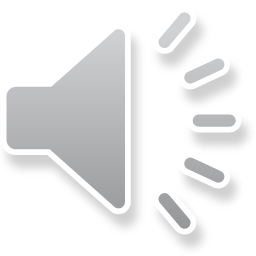 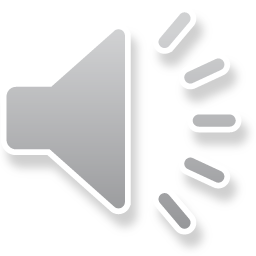 Letra A
A letra “A” é representada por um ponto e um traço, da seguinte maneira:



Seu som será o seguinte:
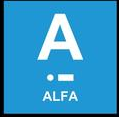 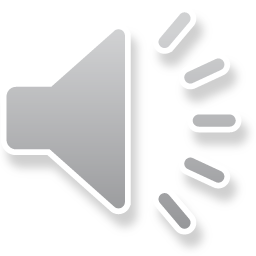 [Speaker Notes: Cada aluno vai ter em mãos uma tabela com as letras para facilitar o acompanhamento]
Letra E
A letra “E” é representada somente por um ponto, da seguinte maneira:
             
        



Seu som será o seguinte:
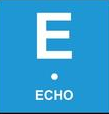 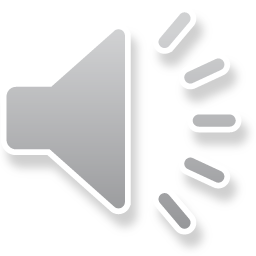 Letra I
A letra “I” é representada por dois pontos, da seguinte maneira:



Seu som será o seguinte:
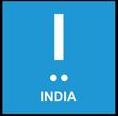 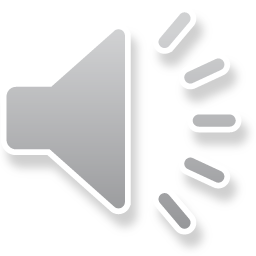 Letra O
A letra “O” é representada por três traços, da seguinte maneira:

                                      

Seu som será o seguinte:
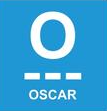 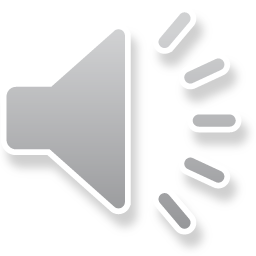 Letra U
A letra “U” é representada por dois pontos e um traço, da seguinte maneira:

                                 

Seu som será o seguinte:
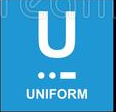 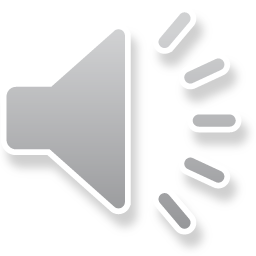 Atividade para fixação
Distribuir uma folha para cada onde terá lacunas para que preencham de acordo com a letra que escutaram.